食品サプライヤー募集！
東商バイヤーズミーティング

JR東日本クロスステーション
　　　　　との個別商談会
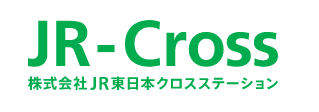 東日本エリア以外からもぜひご提案ください！！
・コンビニ「NewDays」や土産・弁当を扱う「HANAGATAYA」などの小売事業
・「BECK‘S COFFEE SHOP」や「いろり庵きらく」などの飲食事業
・「acure」ブランドとしての自動販売機事業や飲料商品開発事業
・「ecute」「GRANSTA」などのエキナカ商業施設運営事業
４つの事業を柱に、エキナカから新しい商品やサービスを展開しています。
JR東日本
クロスステーション
         とは…
開催日時　　２０２３年３月２３日（木）１０：００～１７：００
会　場　　　　東京商工会議所　会議室　（※会場での対面式）
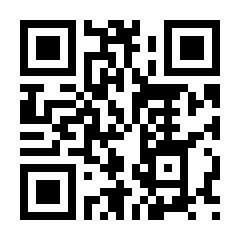 募集カテゴリー
食品全般   菓子・パン、総菜・デザート、グローサリー、
                                    乳製品 など
https://www.jr-cross.co.jp/
■ 想定される取扱い先  ※事前選考の結果、ご希望の取扱い先以外のバイヤー様から
　　　　　　　　　　　　　　　　　　　　　ご指名がある場合もございます。
                                                                                         ※今回商談会のご提案については、小ロットからのご相談が可能です。
NewDays
応募要件
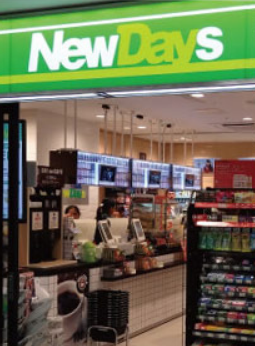 ①
JR東日本の駅に出店する
コンビニエンスストア
（ニューデイズ）
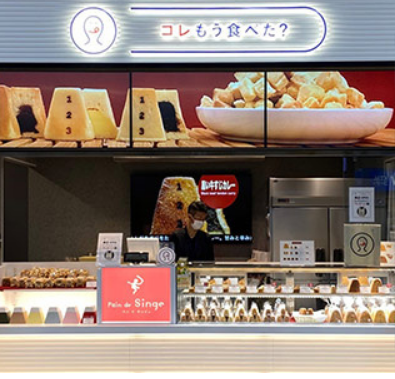 ※地域の特色ある商品など、各店舗で商品選定
　も可能なため、小ロットからの相談が可能です。
②「コレもう食べた？※」
※「新しいおいしさに出会う場所」を
コンセプトとして、 “ちょっと良い味覚”を
駅の改札内外で販売する ポップアップショップです。
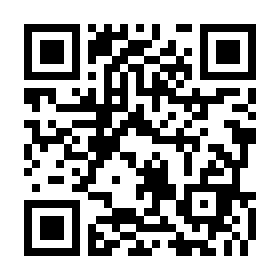 ➂駅構内での臨時売店
※百貨店の催事に近いイメージです
④その他、JR東日本クロスステーション
　とのお取引を希望し、売り込みたい！という
　意欲がある方のご提案もお待ちしています。
※業務用食材、飲料、地産品等
＜ 消費者のイメージ ＞
主に駅を利用するお客様が
ターゲットになります。
下記項目のいずれも満たす事業者様のご応募をお待ちしております。
１．法人格を有する事業者様
２．ＰＬ保険等、適切に保険加入をしている事業者様
３．上記募集カテゴリーに対する提案の意欲がある事業者様
◆商談会当日は、会社案内やサンプル、商品パンフレットをご持参ください。
◆会場内外問わず、調理行為、危険物の持ち込みは出来ません。
◆本商談会を契機に発生した取引等に関するトラブル・損害について、東京商工会議所は一切責任を負いかねますので、
　ご了承のうえお申し込みください。
お申し込みの際にご提供いただいたお客様の情報は、当会議所のほか、主催の東京商工会議所、㈱JR東日本クロスステーションと共有のうえ当該イベントの申込受付の管理、運営上の管理に利用するほか、東京商工会議所が主催する各種事業のご案内（ＤＭ及びＦＡＸ）のために利用させていただきます。今後、ご案内が不要の場合にはお知らせください。
【申込書】
＜申込み先＞京都商工会議所　産業振興部（担当：島津、梅垣）  TEL：075-341-9781　E-mail：bmpj@kyo.or.jp
＜事業運営＞東京商工会議所　ビジネス交流センター　TEL： 03-3283-7804　E-mail: bizkoryu@tokyo-cci.or.jp